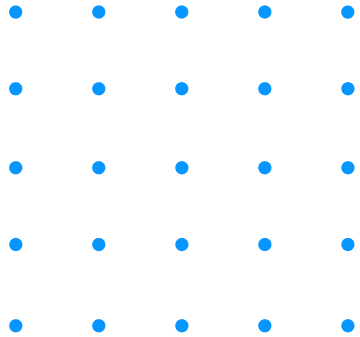 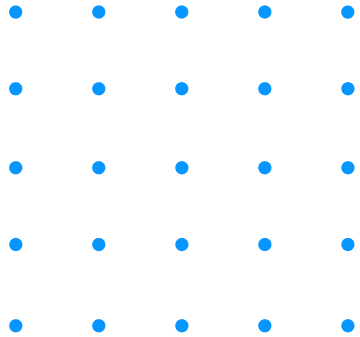 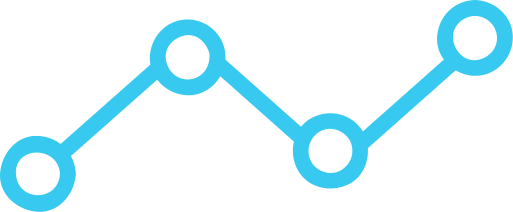 Otvoreni pristup (OA)
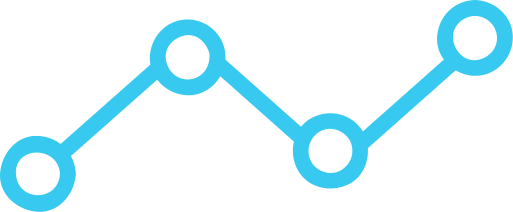 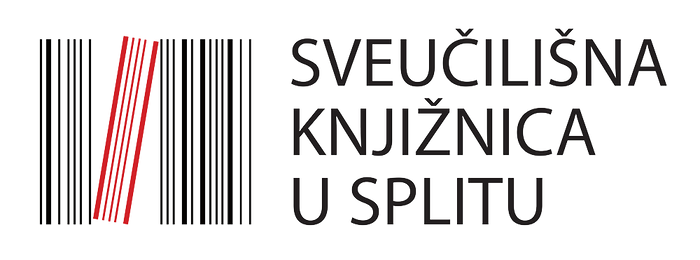 Ljiljana Poljak Bilić
Petra Zoranović
Ivana Gizdić
30. studenog 2021.
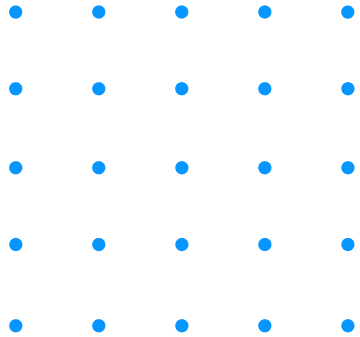 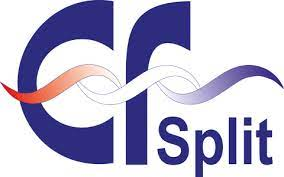 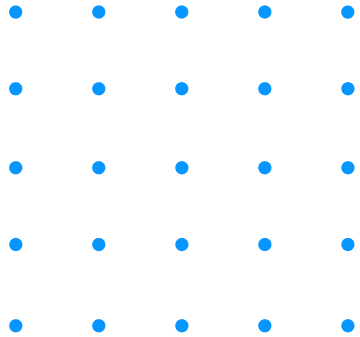 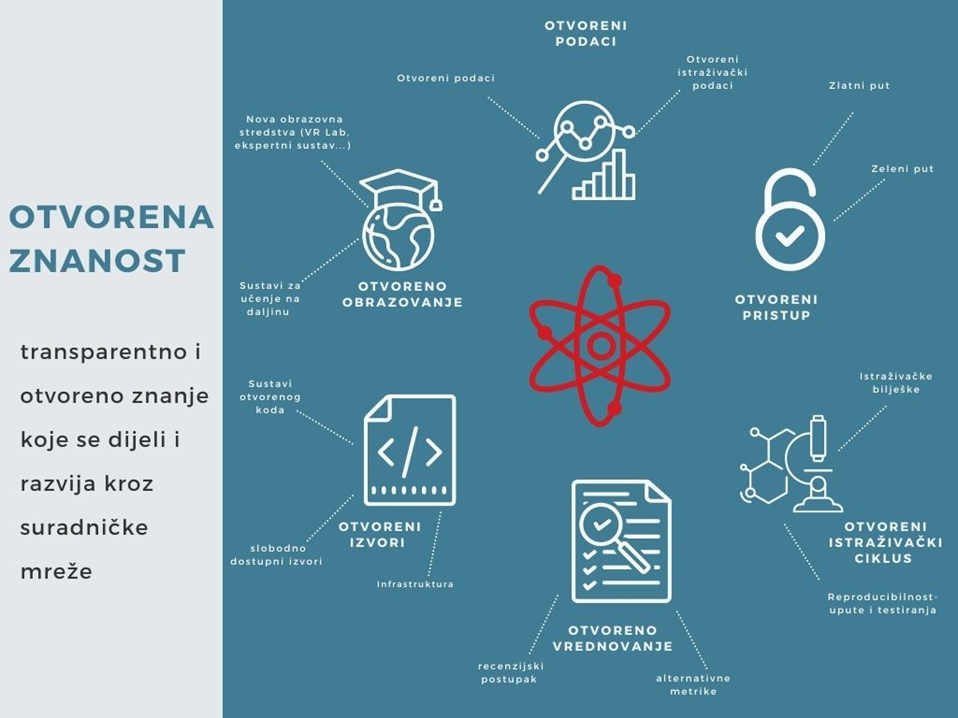 Otvorena znanost?
pomak od standardnih načina objavljivanja istraživačkih rezultata u znanstvenim publikacijama prema dijeljenju i korištenju dostupnog znanja u što ranijoj fazi istraživačkog procesa
mijenja način provođenja znanstvenih istraživanja, pristupa i korištenja rezultata, a javljaju se novi načini znanstvene razmjene i suradnje
otvara put za unaprjeđeno povezivanje interdisciplinarnih istraživanja, što je ključno za rješavanje složenih istraživačkih pitanja i društvenih izazova
Zašto?
učinkovitost 
smanjuje se potreba za nepotrebnim umnožavanjem istraživanja 
više istraživanja na temelju istih podataka 
pridonosi se poboljšanju kvalitete
ponovljivost i validacija rezultata --> pomaže u borbi protiv znanstvene prijevare
ubrzan znanstveni napredak
pogoduje gospodarskom rastu i inovacijama
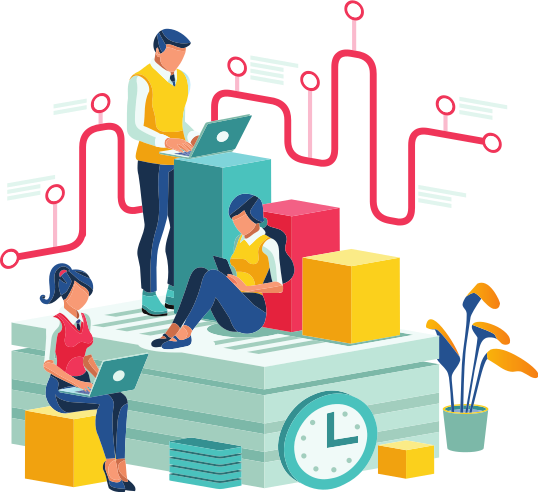 „Otvoreni pristup je slobodan, besplatan i neometan mrežni pristup digitalnim znanstvenim informacijama koji omogućava čitanje, pohranjivanje, distribuciju, pretraživanje, dohvaćanje, indeskiranje i/ili drugo zakonito korištenje”

Hrvatska deklaracija o otvorenom pristupu, 2012.
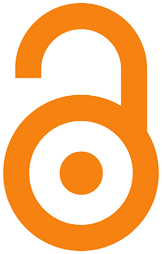 [Speaker Notes: Slobodan pristup u ovom kontekstu znači trajno slobodan od bilo kakvih ograničenja i postavljanja uvjeta za pristup i korištenje. Prema definiciji otvorenog pristupa, on podrazumijeva supostojanje sloboda pristupa i korištenja. Definicija otvorenog pristupa dolazi iz Hrvatske deklaracije otvorenom pristupu, koja je jedan od rijetkih dokumenata koji reguliraju otvorenu znanost, iako samo na deklarativnoj razini.]
Izvor: https://www.youtube.com/watch?v=L5rVH1KGBCY&t=105s
Cilj politika otvorenog pristupa
"istraživačima i široj javnosti pružiti besplatan pristup stručno recenziranim znanstvenim publikacijama, istraživačkim podacima i drugim rezultatima istraživanja na otvoren i nediskriminirajući način, i to što je ranije moguće u postupku njihova širenja, te omogućiti uporabu i ponovnu uporabu rezultata znanstvenih istraživanja." 

 
PREPORUKA KOMISIJE (EU) 2018/790 оd 25. travnja 2018. o pristupu znanstvenim informacijama i njihovu čuvanju
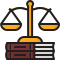 [Speaker Notes: Europska komisija državama članicama ovim preporukama nalaže donošenje politika u cilju ostvarivanja otvorenog pristupa i formiranja europskog istraživačkog prostora, a regulira: otvoreni pristup znanstvenim publikacijama, Upravljanje istraživačkim podacima (uključujući otvoren pristup), čuvanje i ponovnu uporabu znanstvenih informacija, infrastrukture za otvorenu znanost, Vještine i kompetencije (istraživača i osoblja akademskih institucija u pogledu znanstvenih informacija), poticaje i nagrade]
Autor
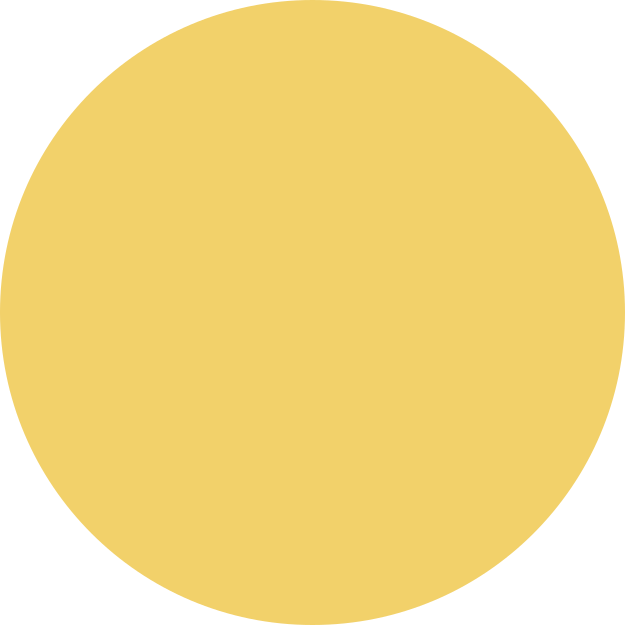 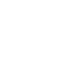 veća vidljivost = veća citiranost
ubrzanje cjelokupnog znanstvenog ciklusa
Ustanova
Zašto?
okuplja znanstveni, obrazovni i stručni rad na jednom mjestu i predstavlja ga akademskoj zajednici, financijerima i javnosti
vidljivost, kvaliteta, umrežavanje, pozicioniranje
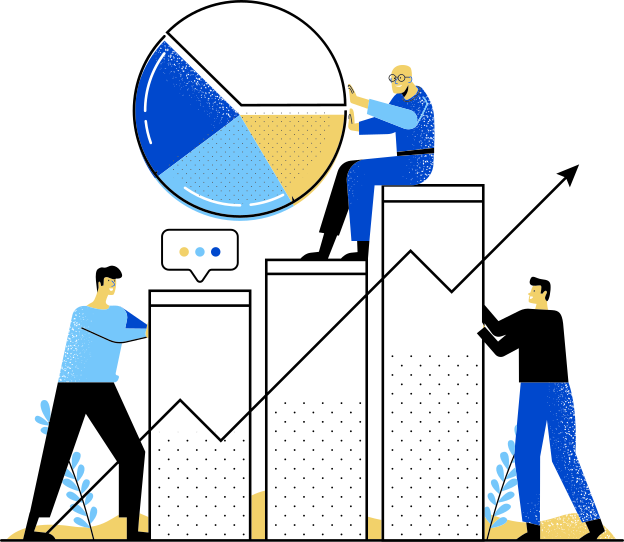 PITCH DECK V 1.0
Zajednica
upoznavanje i razumijevanje znanstvene zajednice - popularizacija znanosti
brži protok znanja između znanstvene zajednice i industrije - gospodarski razvoj
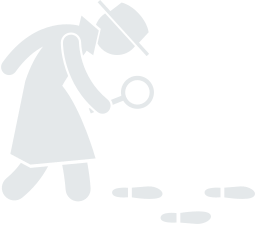 Iz literature
Citatna prednost članaka:
Hajjem,Harnad ,
Gingras, 2005.*
Citiranost članaka u otvorenom pristupu porasla je između 36 % i 172 %
Članci u otvorenom pristupu u WoS-u citirani oko 30% više, a na Google Scholaru 60%.
Wohlrabe, Birkmeier, 2014.**
Young, Manning Brandes , 2019.***
Članci u otvorenom pristupu su više citirani, prednost samoarhiviranju (33 %, 106%)
_____________
* biologija, psihologija, sociologija, zdravlje, političke znanosti, ekonomija, edukacija, pravo, menadžment
 ** ekonomija,   ***društvene i prirodne znanosti
Vrste otvorenog pristupa
Zeleni put 

Rad objavljen u časopisu s pretplatom, a dopuštena verzija rada pohranjena u repozitorij (s odgodom)
Zlatni put

Plaćena objava rada (APC) u časopisu u otvorenom pristupu
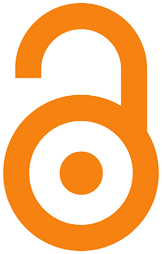 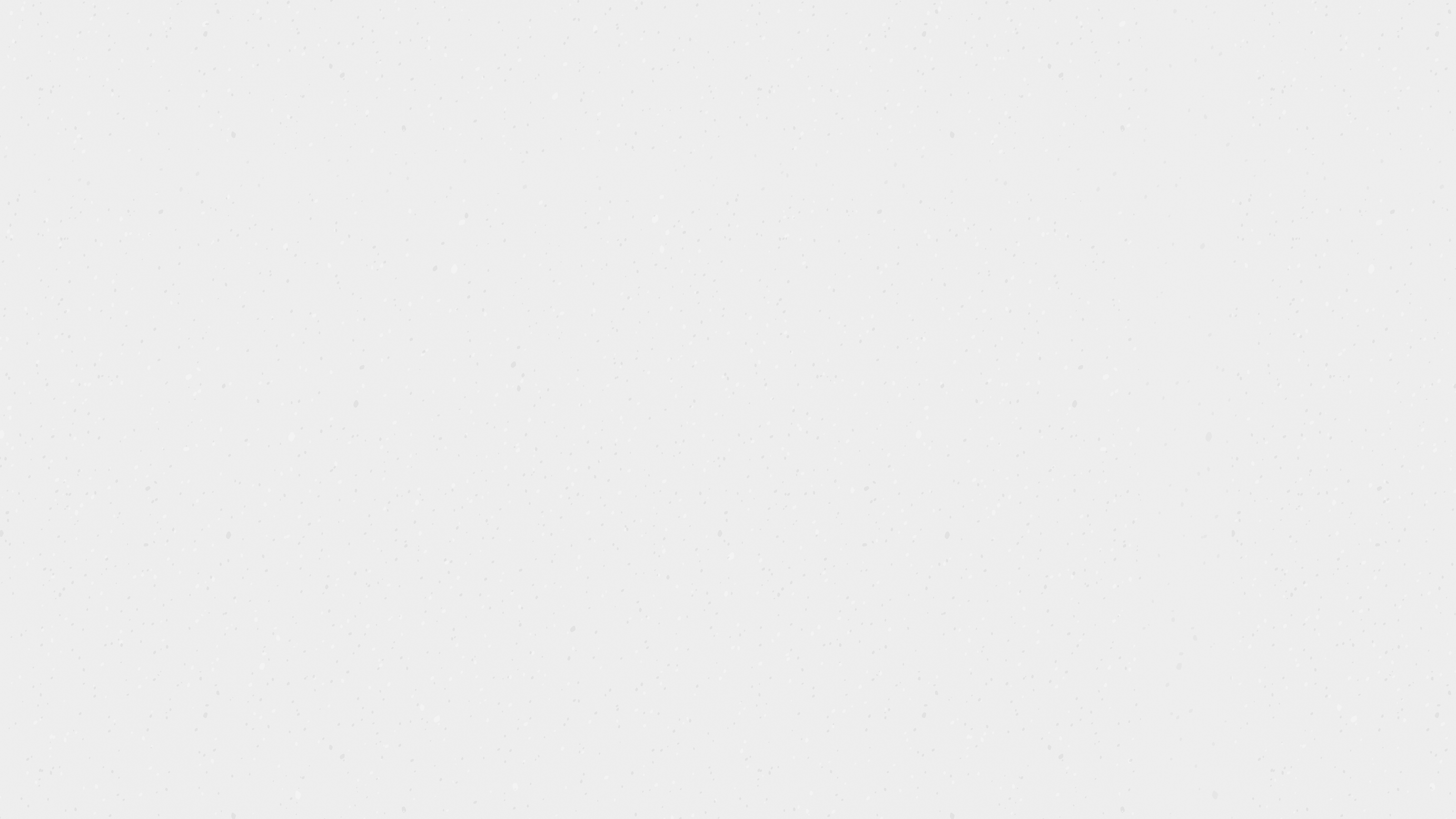 Digitalna građa:
Repozitorij
ocjenski radovi
radovi objavljeni u časopisu ili zborniku 
poglavlja u knjizi i knjige 
likovna i audiovizualna građa
skup podataka
obrazovni sadržaj
ostala dokumentacija (izvještaji, elaborati, studije i sl.)
Pohrana
Upravljanje
Pristup
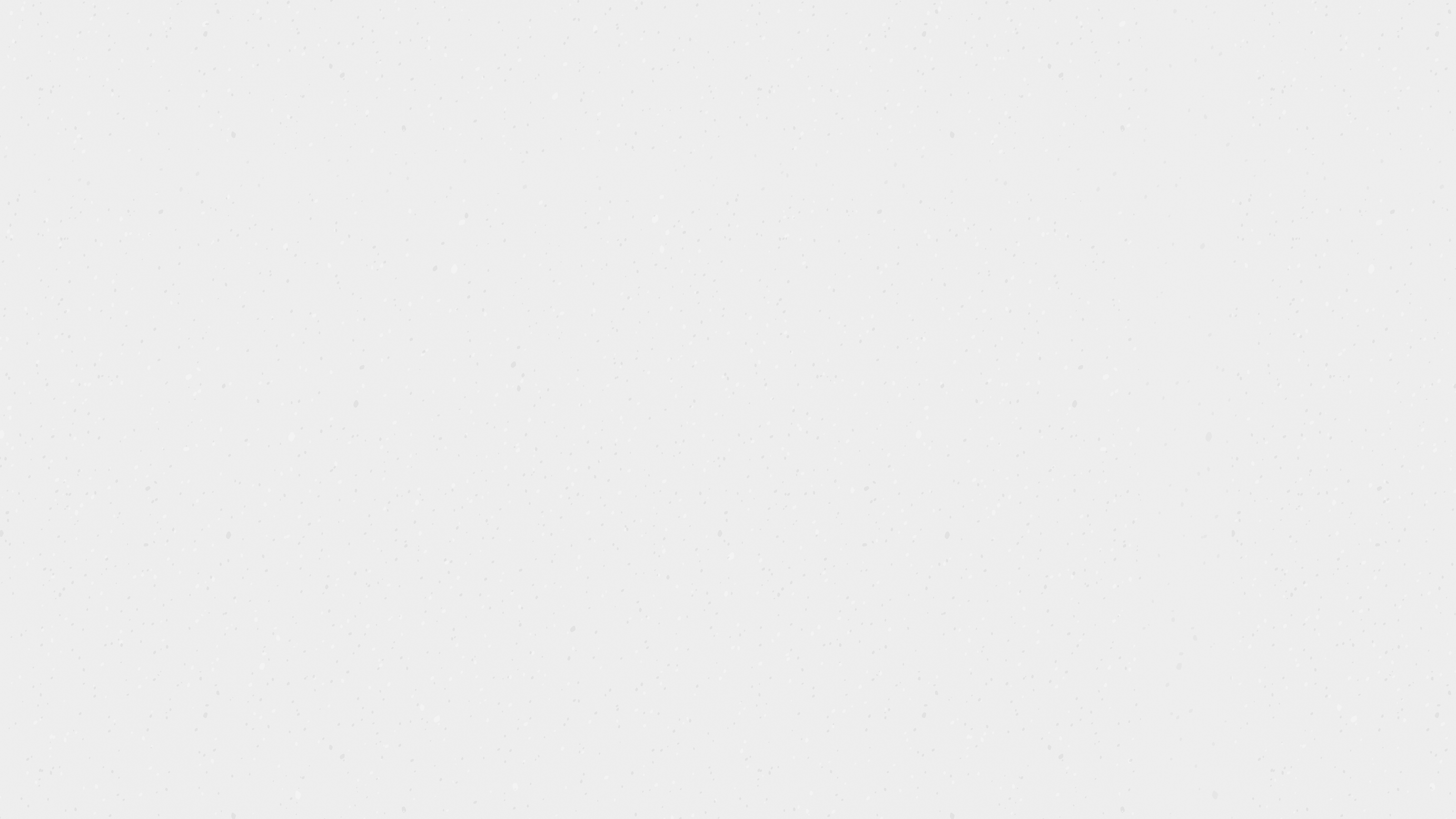 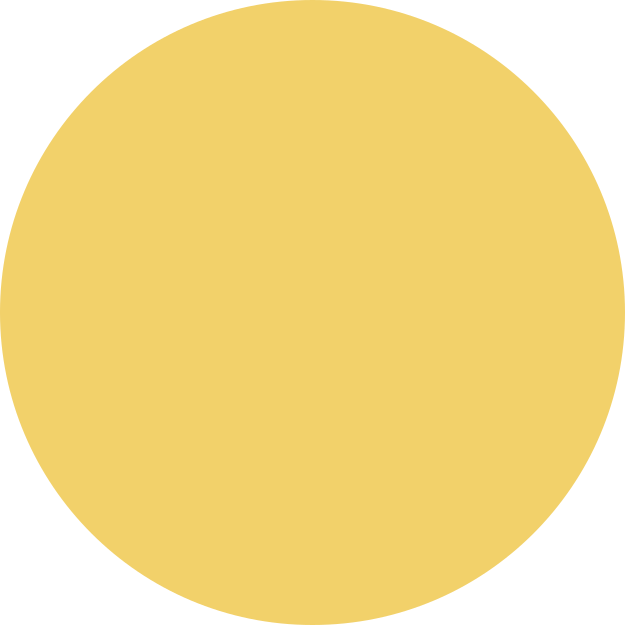 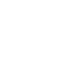 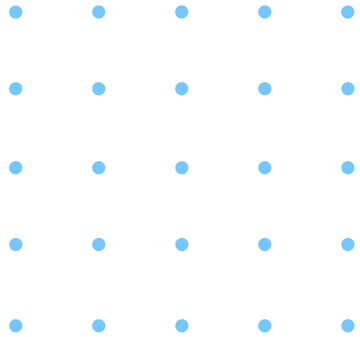 Primjer dobre prakse:
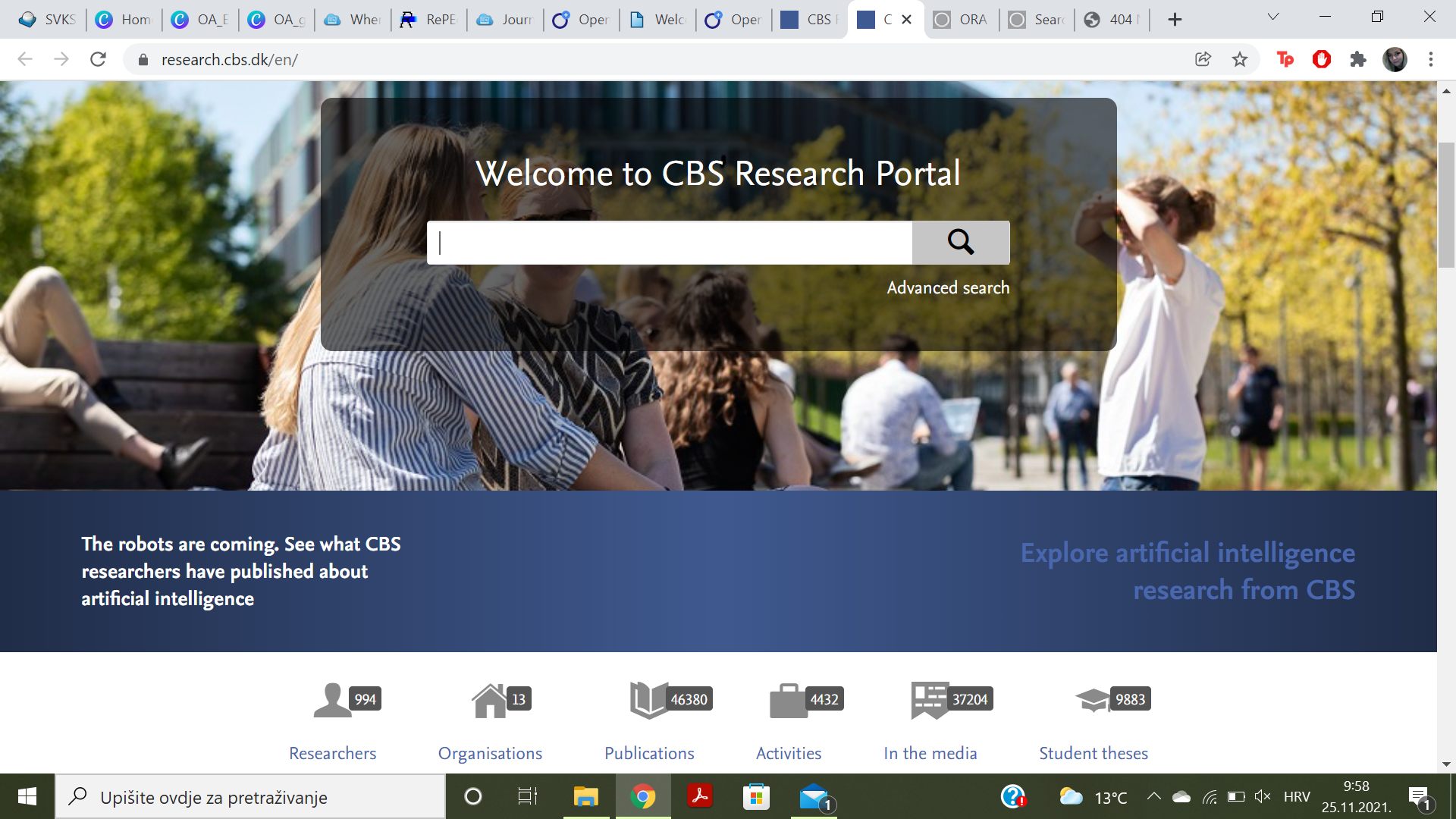 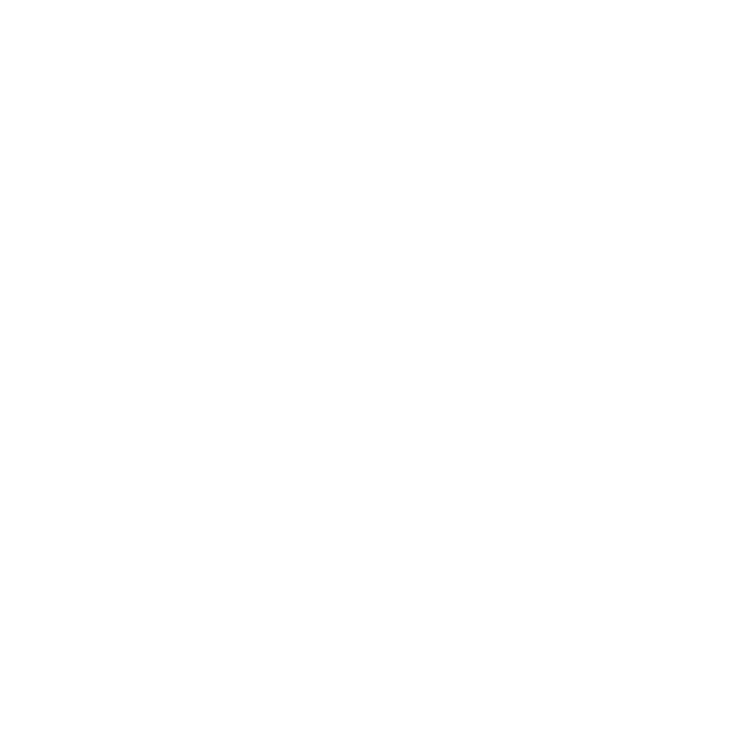 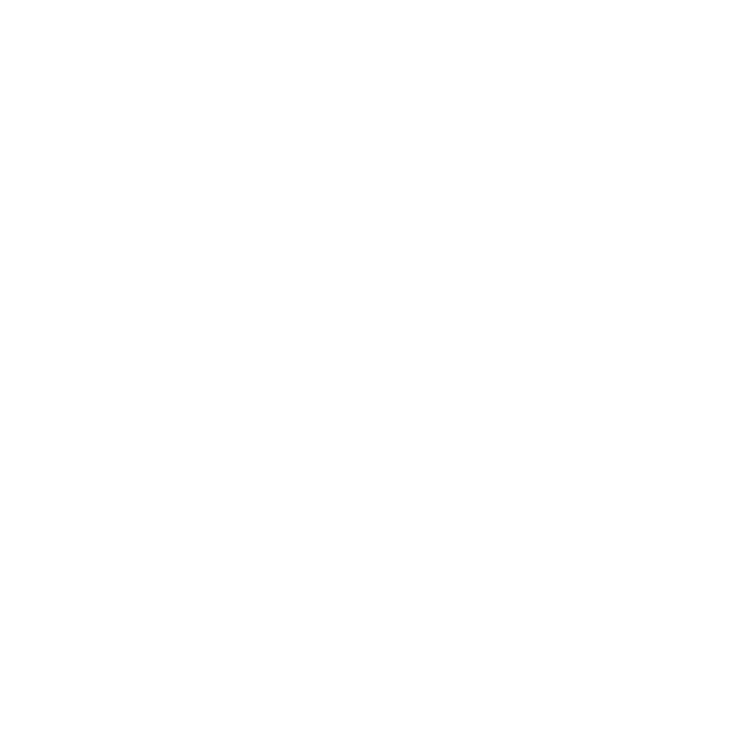 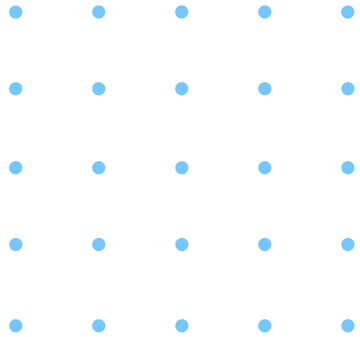 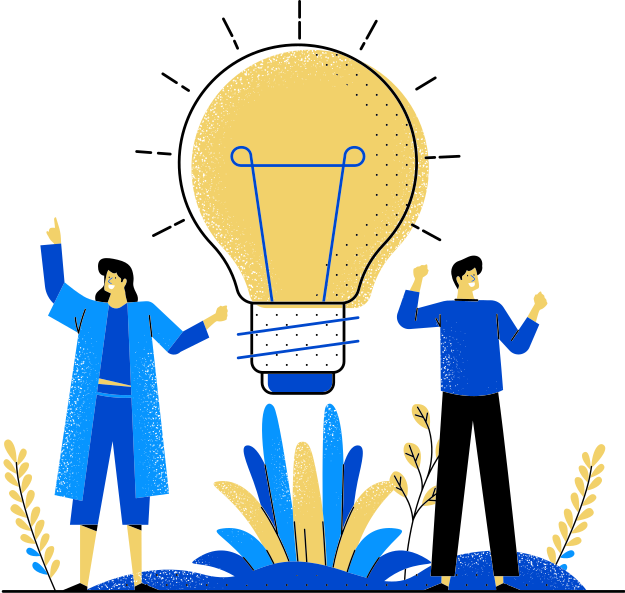 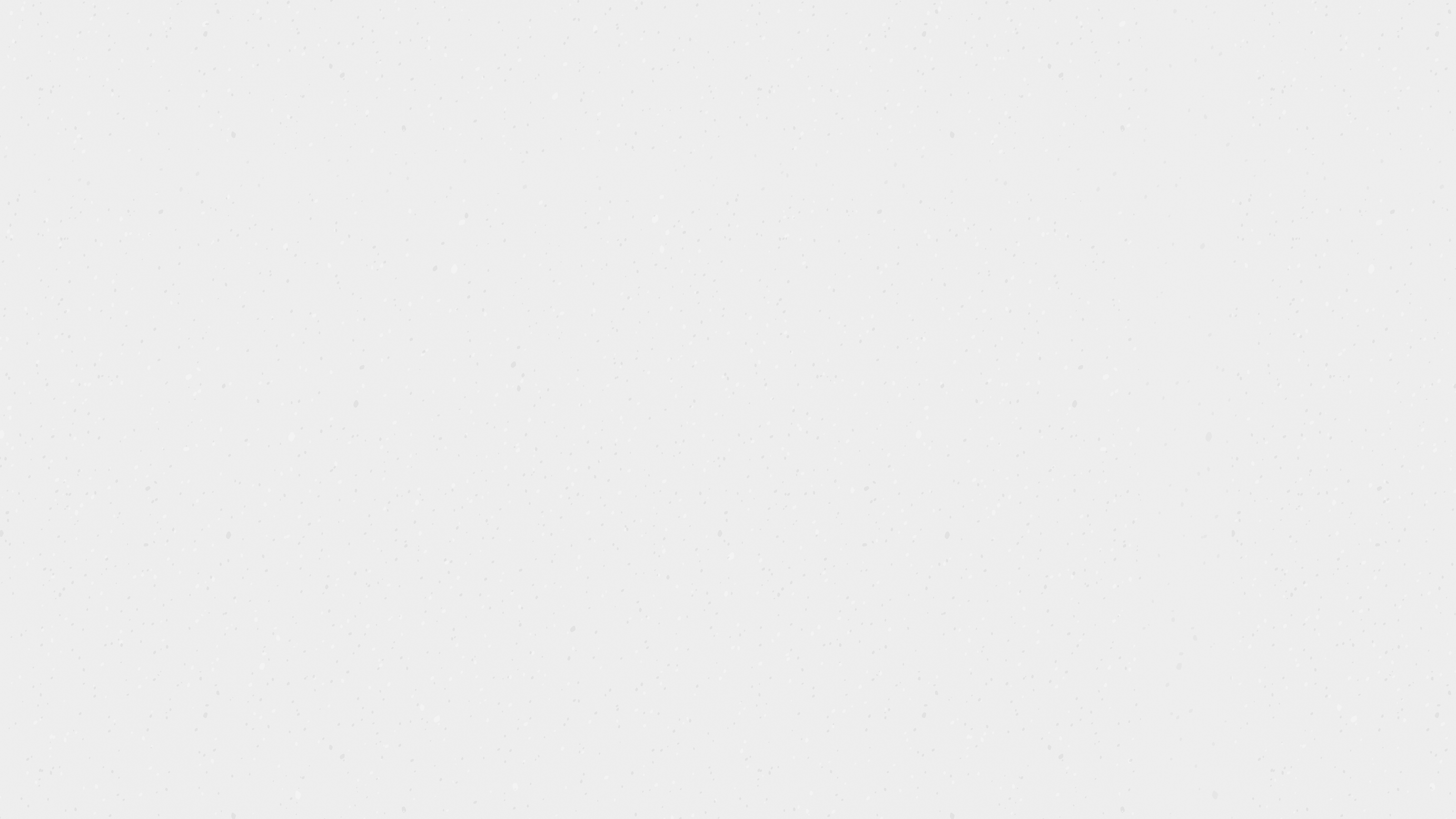 Može li rad biti objavljen u repozitoriju?
Ovisi o politici izdavača o samoarhiviranju i stavljanju rada u otvoreni pristup.
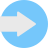 Sherpa Romeo
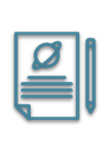 Predrecenzijska verzija
                  eng. preprint / submitted version
 

Verzija prihvaćena za objavljivanje                       
engl. postprint / accepted manuscript                     


Objavljena verzija 
                      engl. version of record – VoR /
published PDF
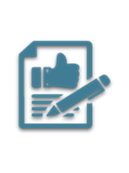 Verzije
radova
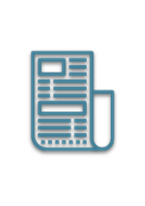 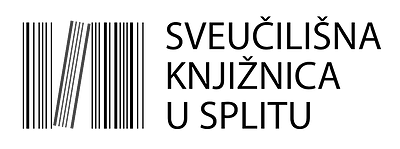 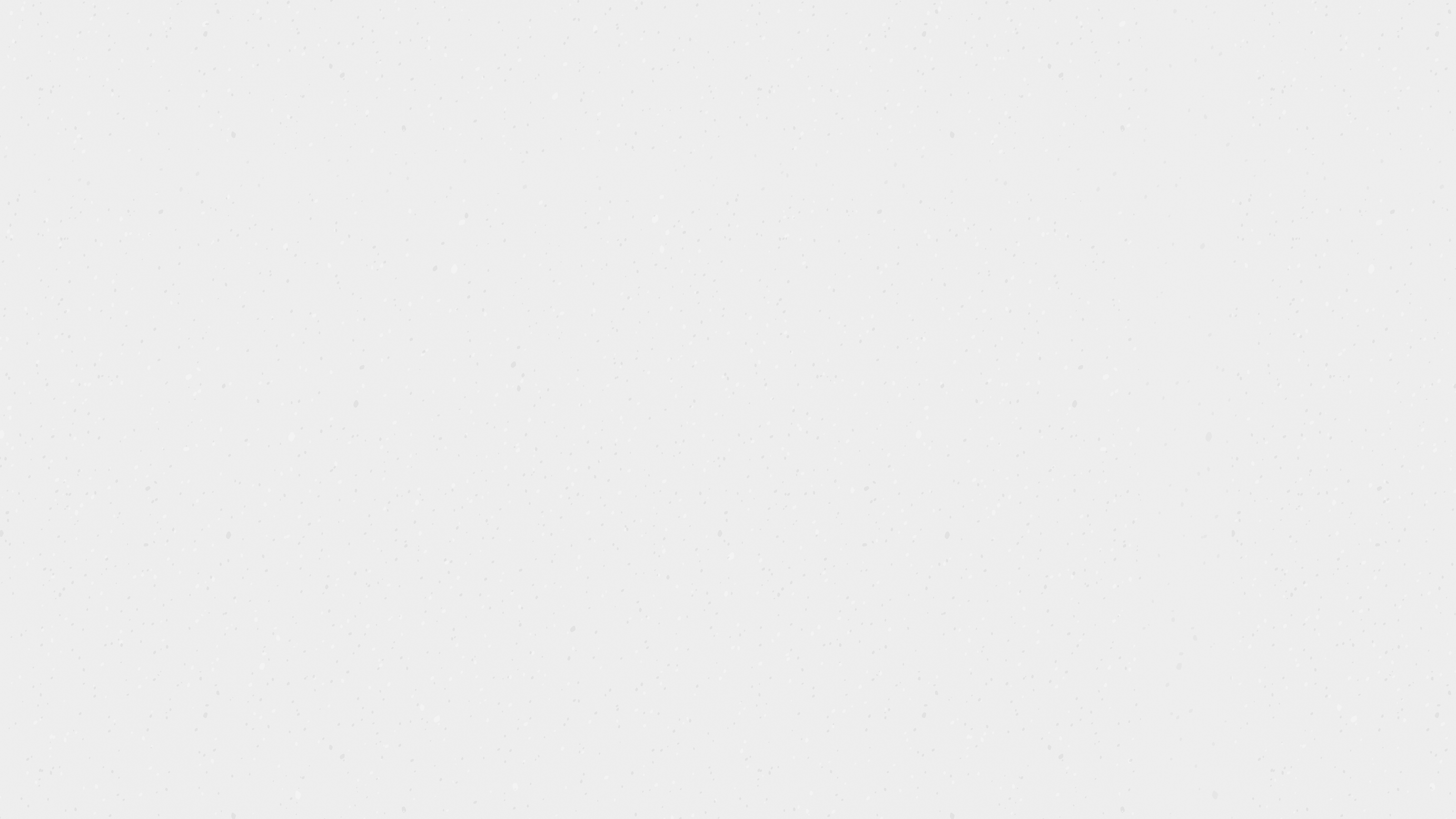 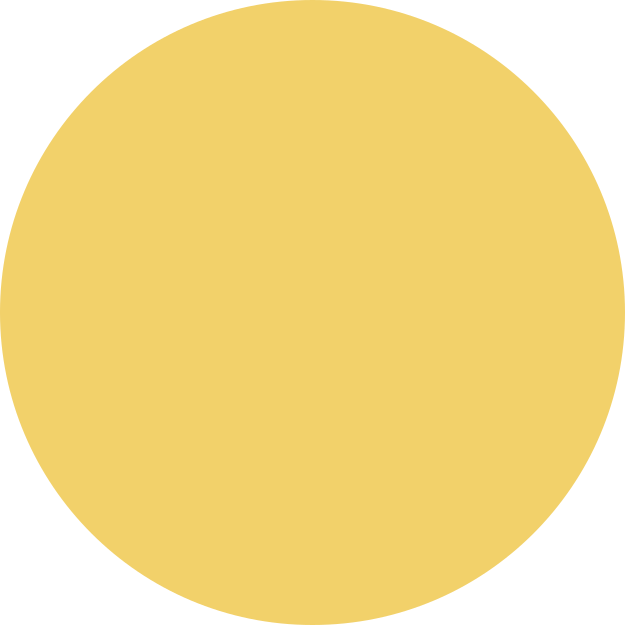 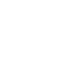 Politike izdavača
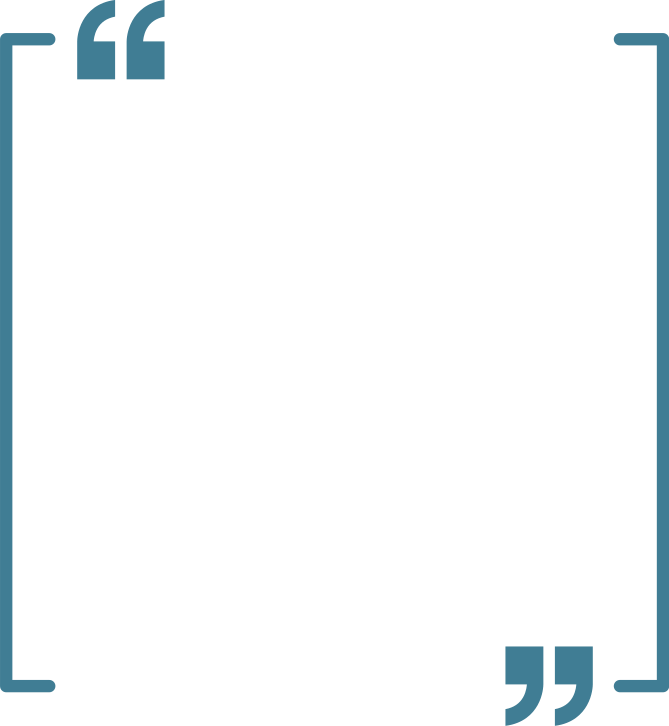 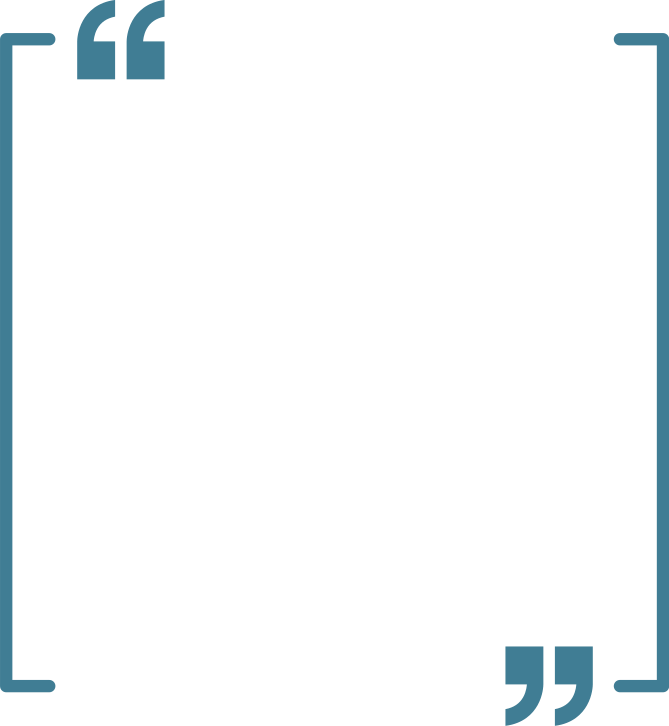 Industrial Marketing Management
Acta Oeconomica
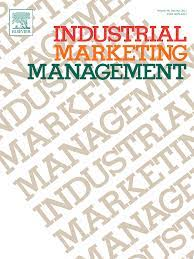 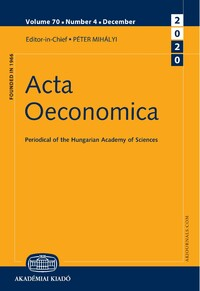 Provjeriti uredničku politiku časopisa
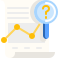 Pohrana rada u repozitoriju
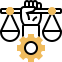 Odabrati ispravnu verziju rada
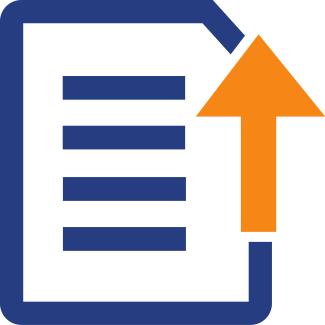 Učitati rad u repozitorijj
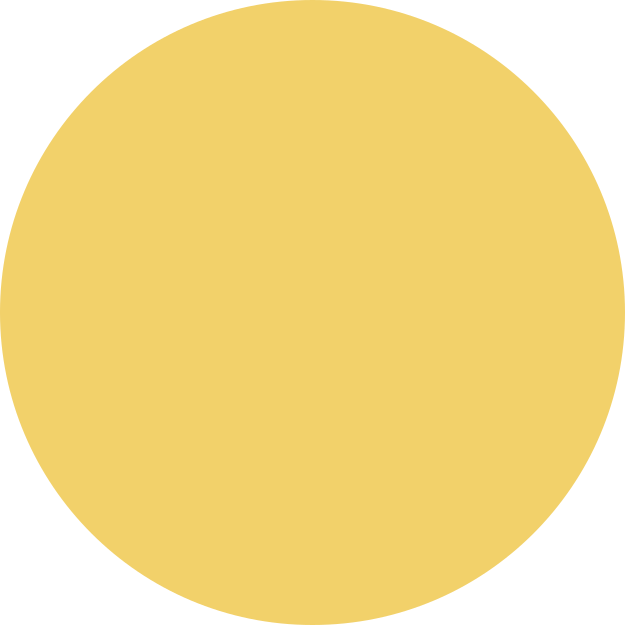 Repozitorij Ekonomskog fakulteta u Splitu
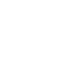 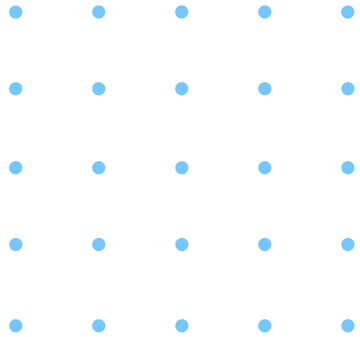 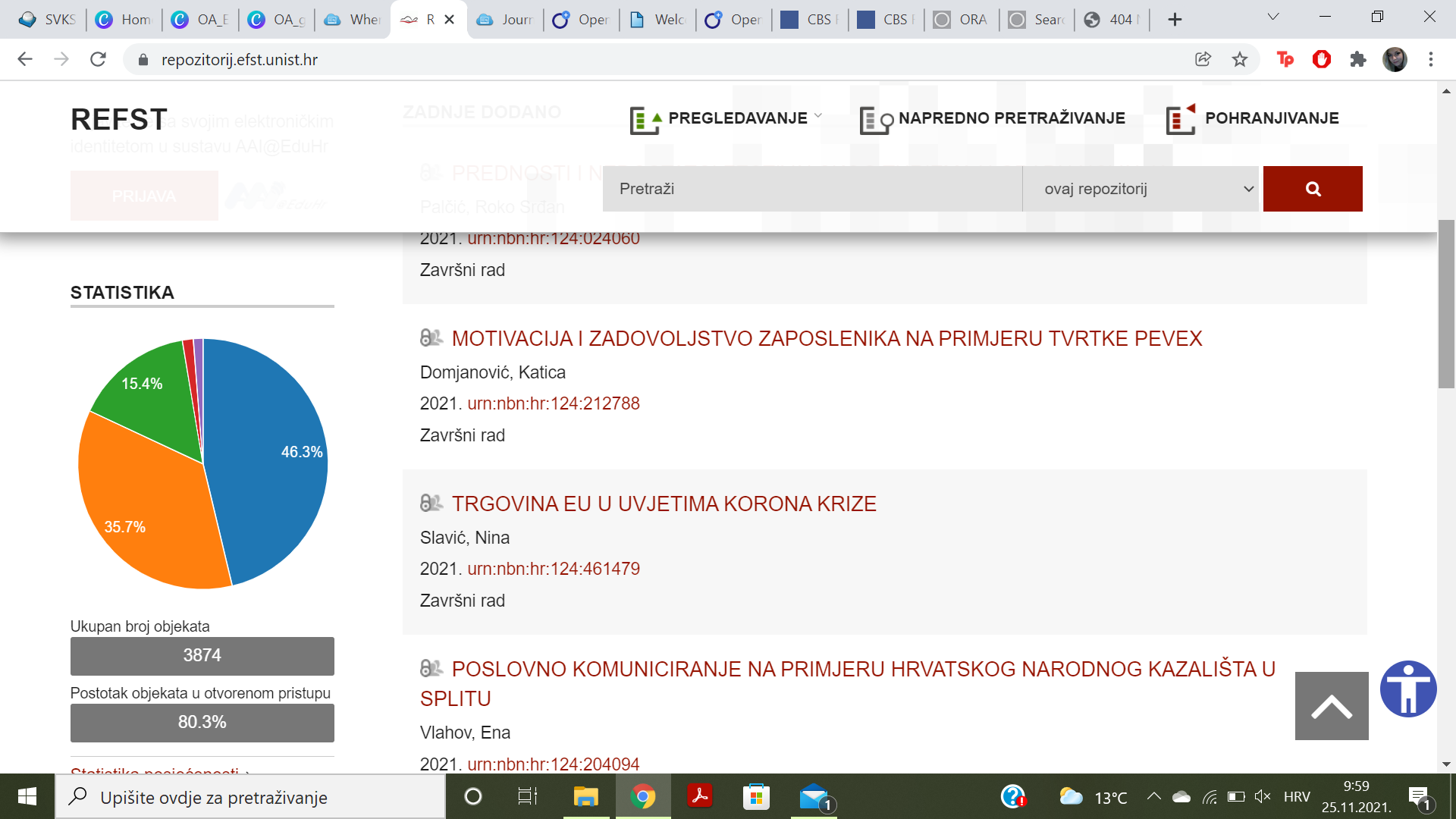 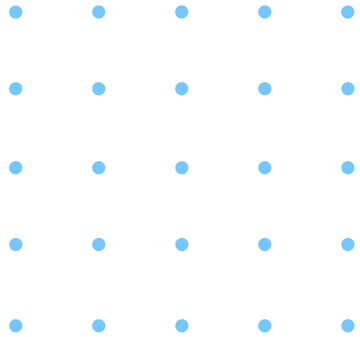 Mogućnosti
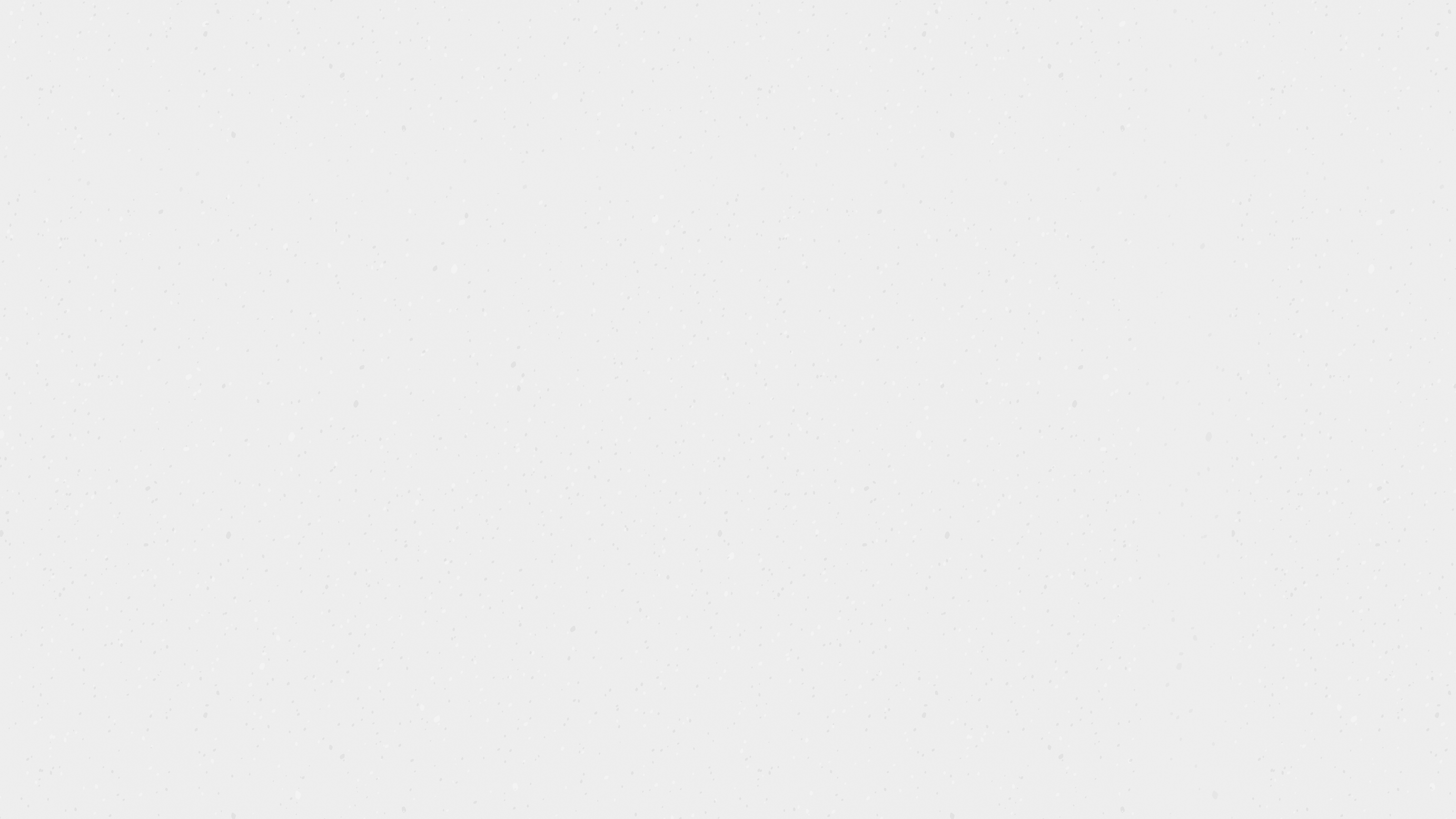 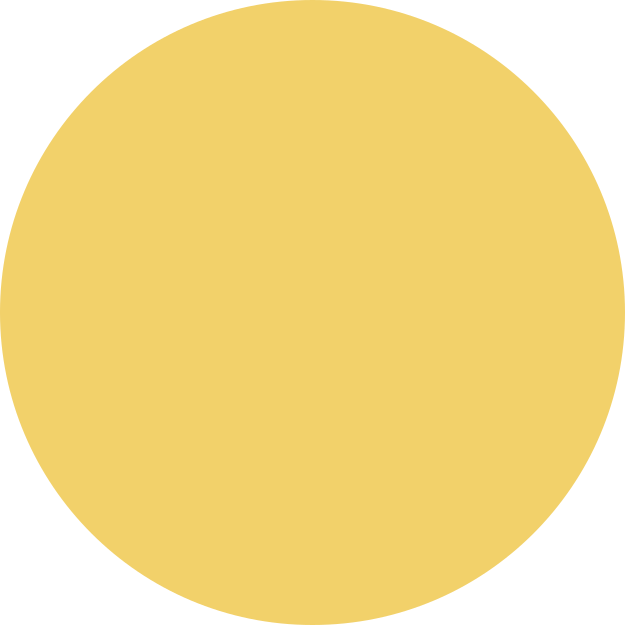 Statistika?
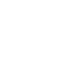 Veća vidljivost = veća citiranost
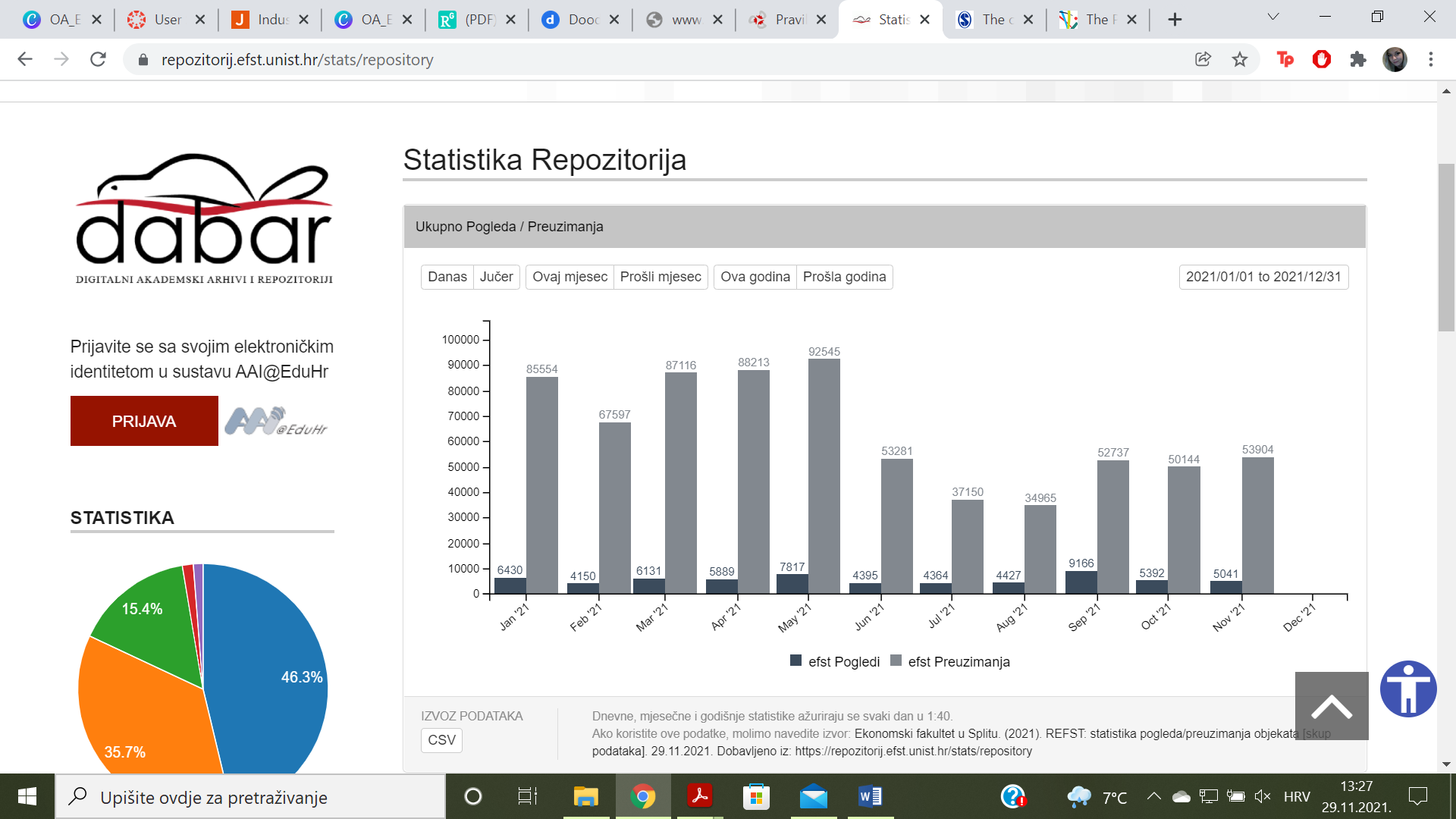 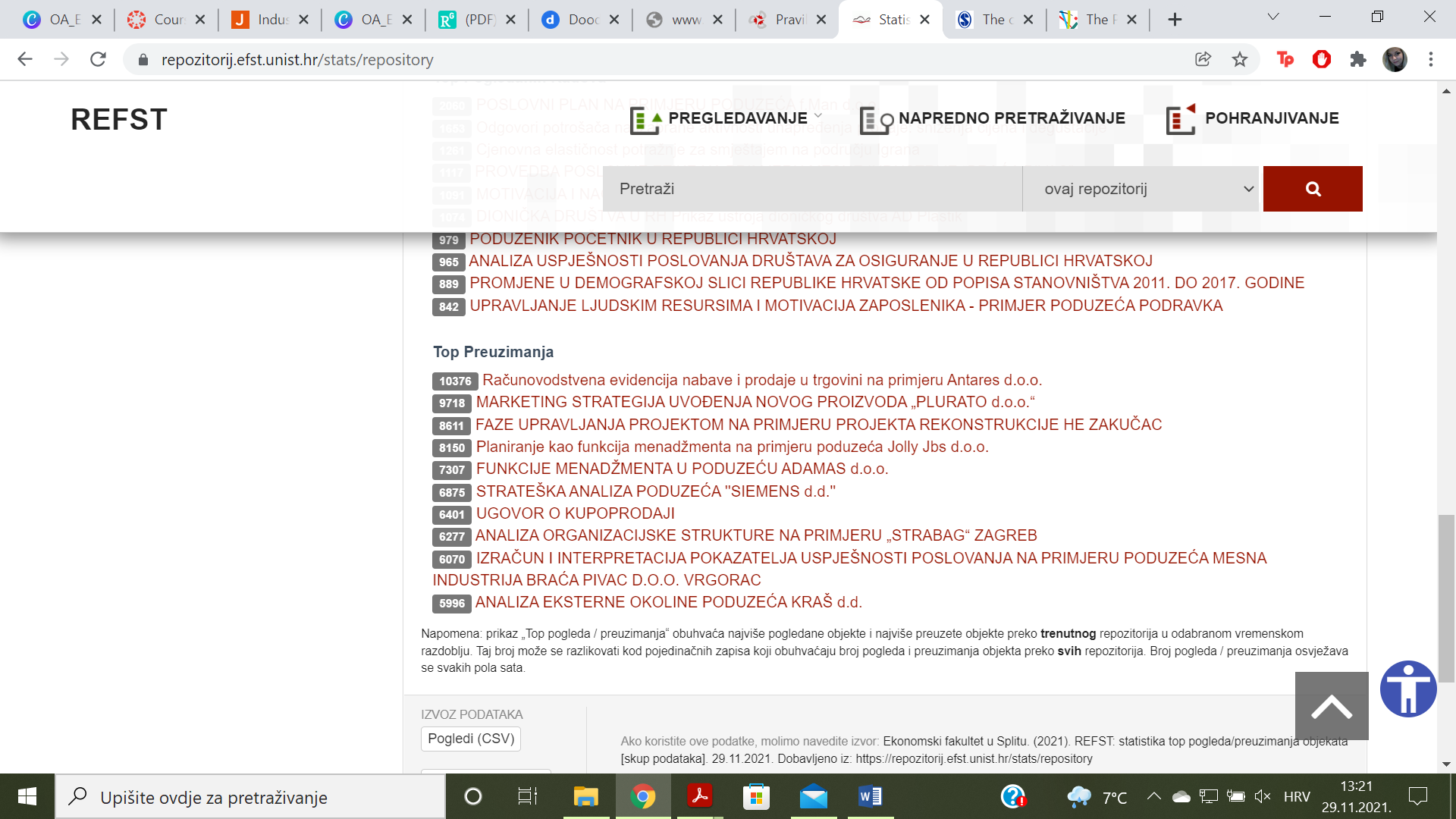 Vidljivost
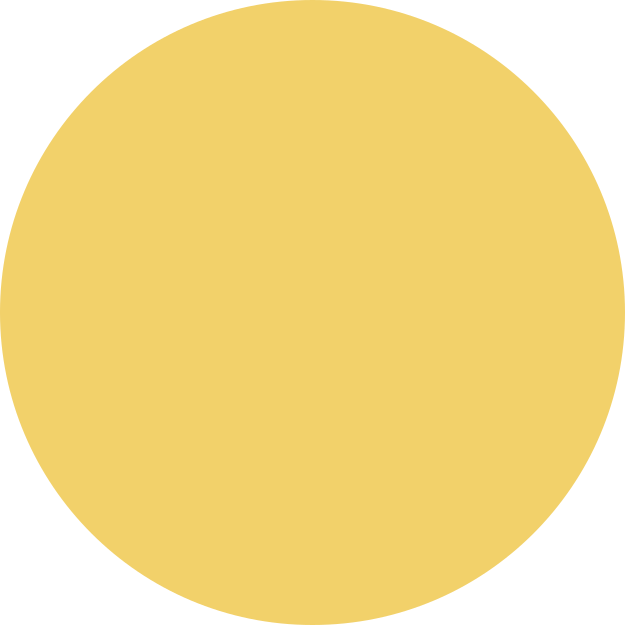 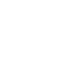 Zašto objavljivati u REFST?
Google, Google Scholar 
OpenDOAR
Horizon 2020
"Autori ispunjavaju obvezu objave u otvorenom pristupu koju EC nalaže za sve H2020 projekte, kao i obvezu pohrane istraživačkih podataka za određena znanstvena područja"
Citiranost
"Na veću citiranost utječu: raniji pristup, odabir kvalitetnih članaka, pristranost pri odabiru, veći broj učitavanja samoarhiviranih članaka..."
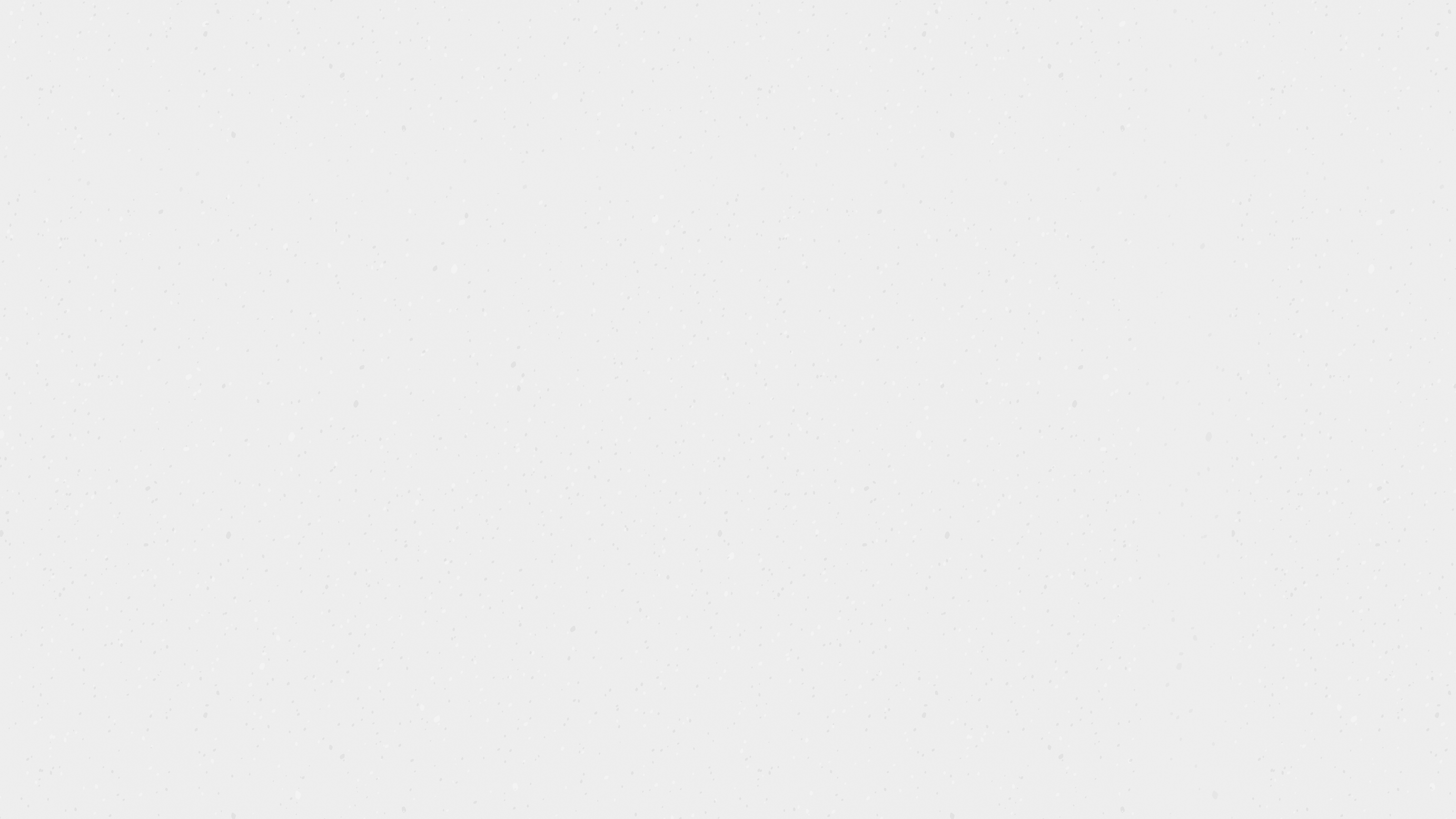 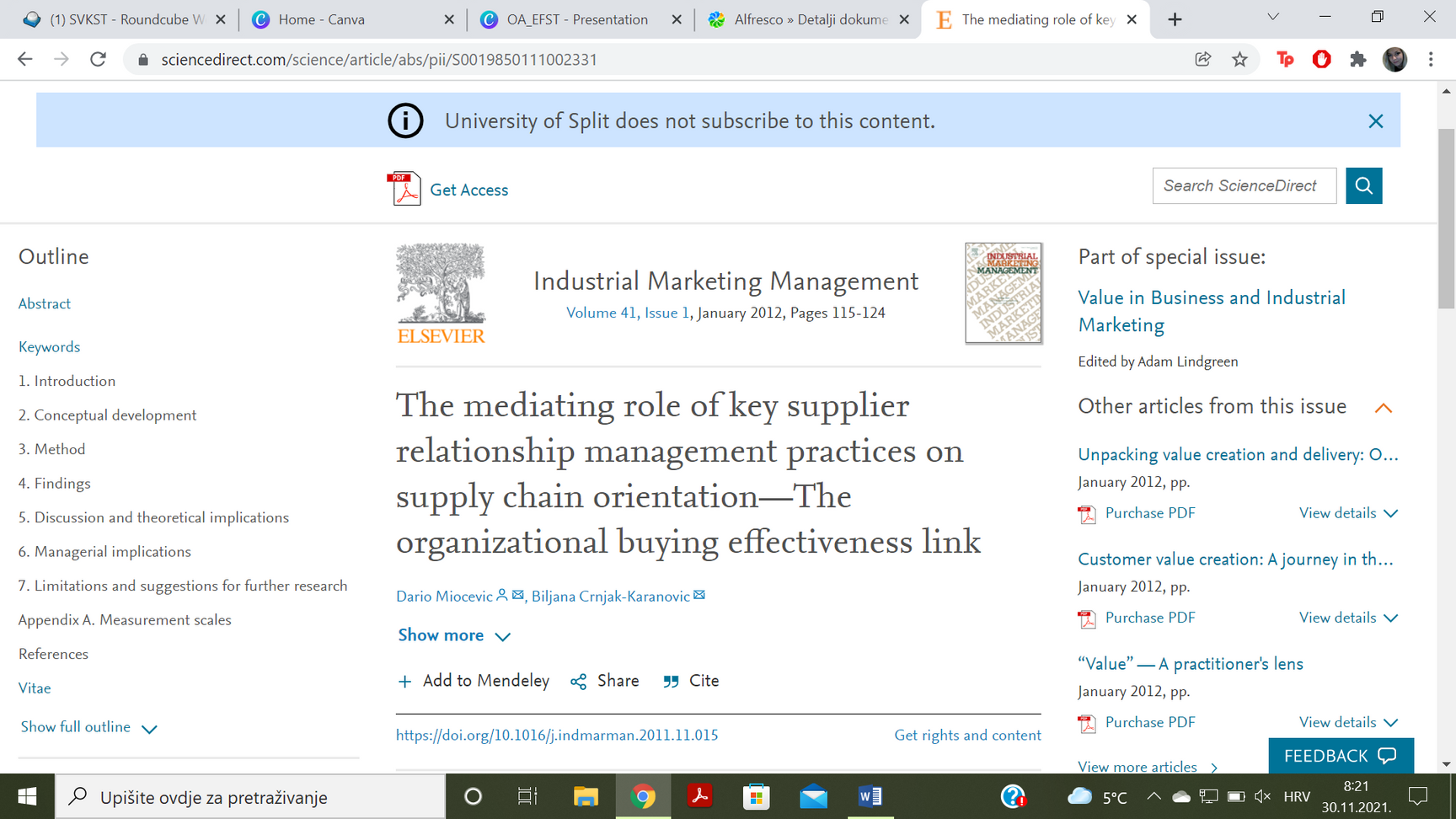 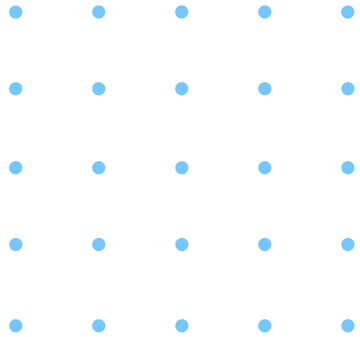 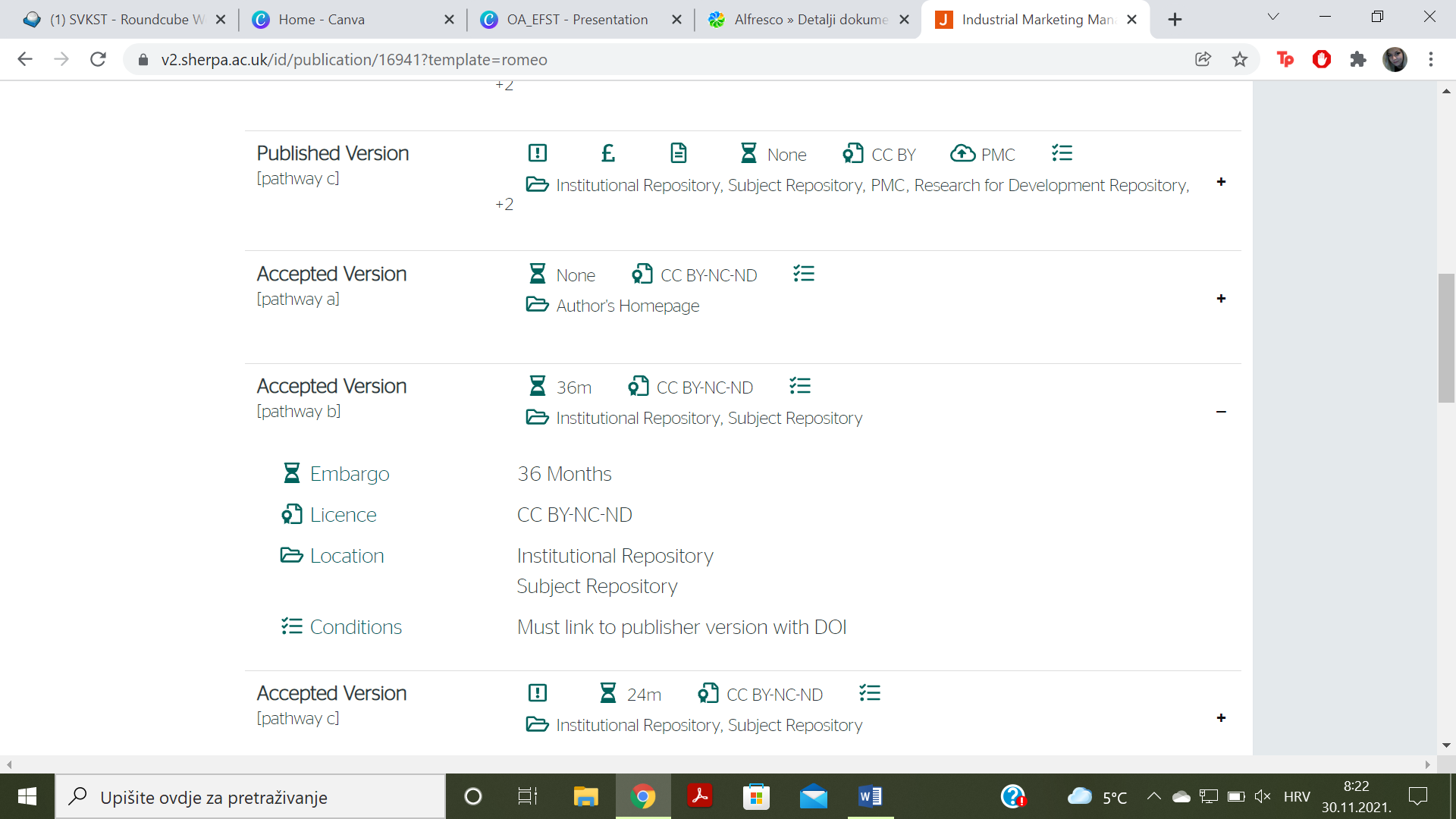 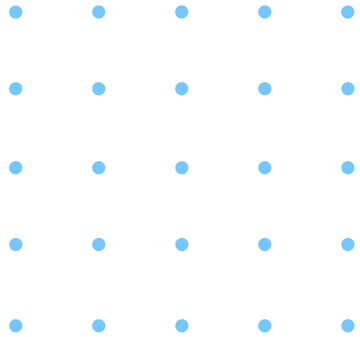 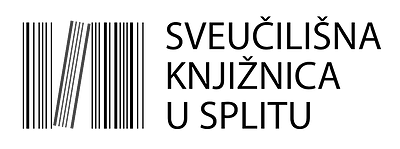 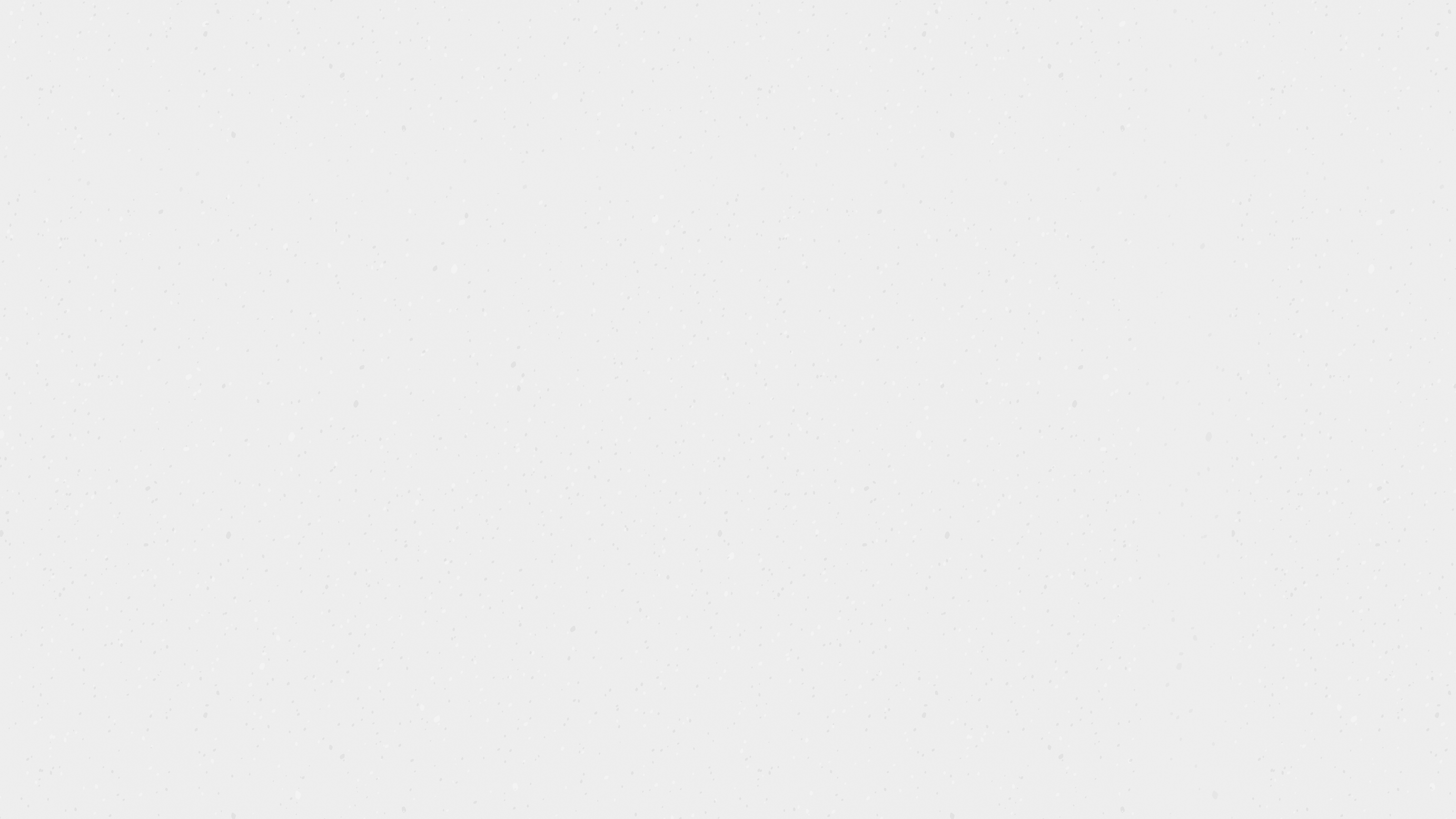 Sveučilišna knjižnica u Splitu
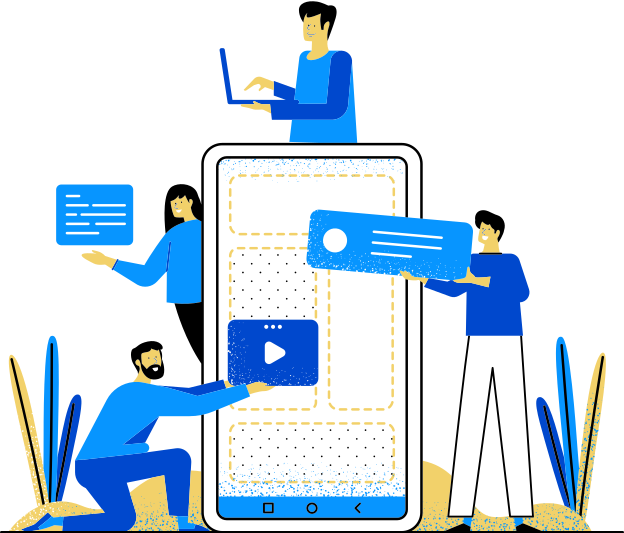 ljpoljak@svkst.hr, petra.zoranovic@svkst.hr,  otvorenaznanost@svkst.hr,
bibliometrija@svkst.hr
Knjižnica Ekonomskog fakulteta u Splitu
igizdic@efst.hr
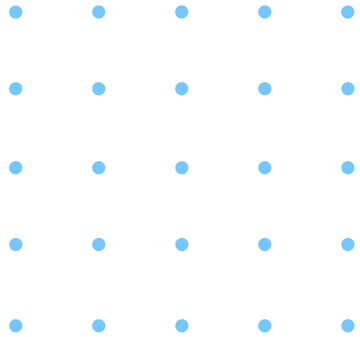 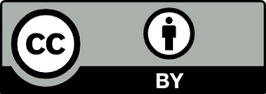 Literatura:
Hajjem, C., Harnad, S., & Gingras, Y. (2006). Ten-year cross-disciplinary comparison of the growth of open access and how it increases research citation impact. arXiv preprint cs/0606079.
        https://arxiv.org/abs/cs/0606079
Wohlrabe , K.,  Birkmeier, D. (2014). Do open access articles in economics have a citation advantage?
        http://mpra.ub.uni-muenchen.de/56842/
Young, J.,  Manning Brandes, P: (2019). Green and gold open access citation and interdisciplinary advantage: A bibliometric study of two science journals.The Journal of Academic Librarianship 46(2)
Vicente-Saez, R., & Martinez-Fuentes, C. (2018). Open Science now: A systematic literature review for an integrated definition. Journal of business research, 88, 428-436. https://doi.org/10.1016/j.jbusres.2017.12.043
Legislativni okvir: 
Hrvatska deklaracija o otvorenom pristupu, 2012. https://www.fer.unizg.hr/oa2012/deklaracija 
Preporuka komisije (EU) 2018/790 оd 25. travnja 2018. o pristupu znanstvenim informacijama i njihovu čuvanju. 
 https://eur-lex.europa.eu/legal-content/HR/TXT/PDF/?uri=CELEX:32018H0790&from=HR